说明：此PPT仅作为内容结构参考，可根据项目实际情况进行调整，设计与板式不限
BUSINESS PLANE
尚创汇·东华大学大学生创新创业孵化基地
2018
商业计划书模板
Add your company name here
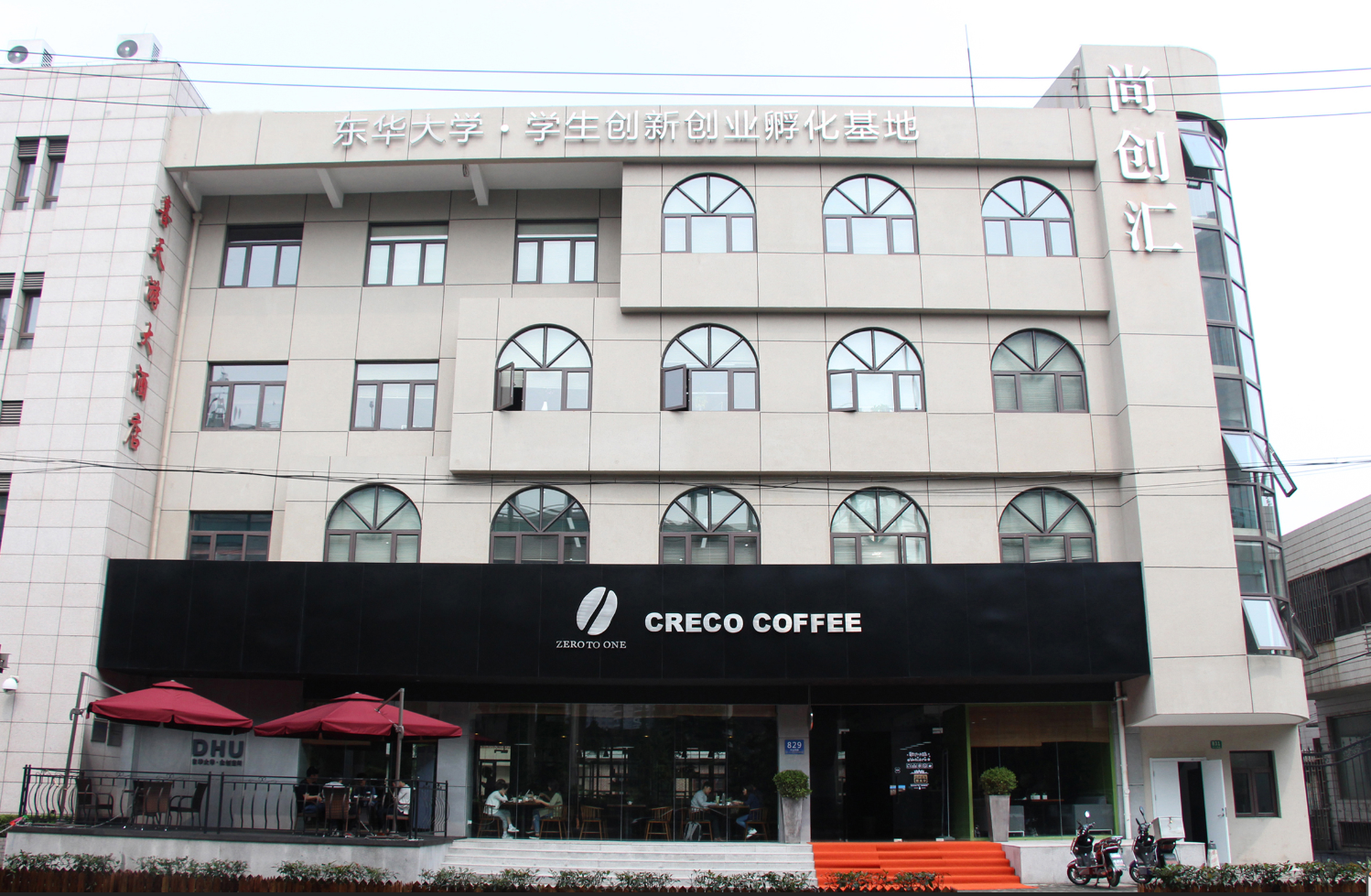 CONTENT
01
02
03
04
05
财务与风险分析
项目介绍
公司管理
市场分析
营销策略与发展规划
项目摘要
主营业务
商业模式
公司基本情况
团队成员介绍
公司注册资金
股东股份构成
市场情况分析
目标客户分析
竞争分析
发展目标及策略
销售模式与渠道
市场推广方式
实施计划与步骤
近三年财务预算
融资分析与需求
风险分析与对策
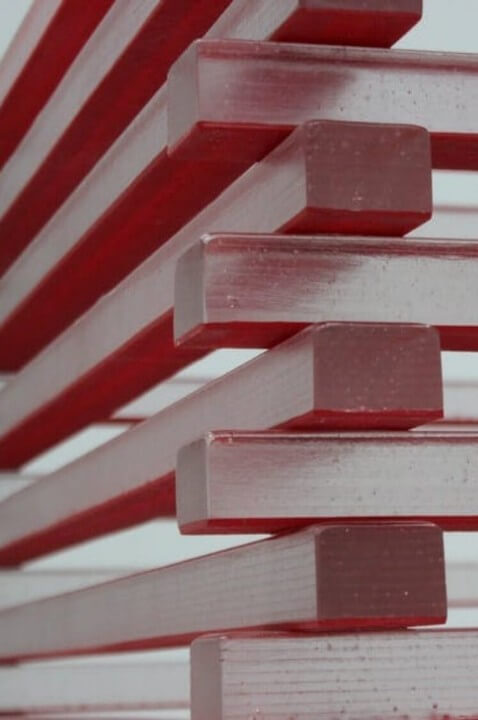 项目介绍
01.PART ONE
项目摘要
主营业务
商业模式等具体情况（重点分析介绍）
项目介绍
项目摘要：
（说明：摘要是整个商业计划书的“凤头”，是对整个计划书的最高度的概括。
请用1-2句话概括。）
说明：主要介绍项目的基本情况、企业主要设施和设备、生产工艺基本情况、生产力的基本情况，以及质量控制、库存管理、售后服务、研究和发展等内容
项目介绍
基本情况
Lorem ipsum dolor sit amet, consectetur adipisicing elit.Lorem ipsum dolor sit amet, consectetur adipisicing elit.Lorem ipsum dolor sit amet.
主营业务、
产品技术
Lorem ipsum dolor sit amet, consectetur adipisicing elit.Lorem ipsum dolor sit amet, consectetur adipisicing elit.Lorem ipsum dolor sit amet.
商业模式
Lorem ipsum dolor sit amet, consectetur adipisicing elit.Lorem ipsum dolor sit amet, consectetur adipisicing elit.Lorem ipsum dolor sit amet.
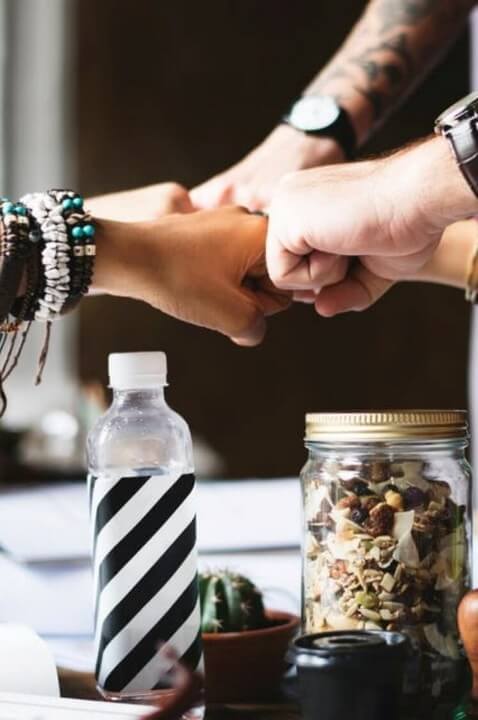 公司管理
02.PART TWO
公司基本情况
团队成员介绍
公司注册资金
股东股份构成
说明：主要介绍公司基本情况，创始人简介，团队成员、股东与股份构成情况，组织结构，管理理念，管理结构的基本情况。
公司基本情况
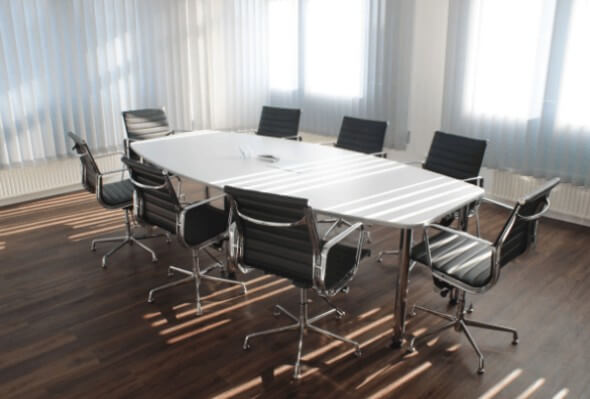 公司名称
CONSTRUCT MACHINERY COMPANY
注册地、管理理念、管理结构等基本情况
（未成立公司的创业项目拟定）
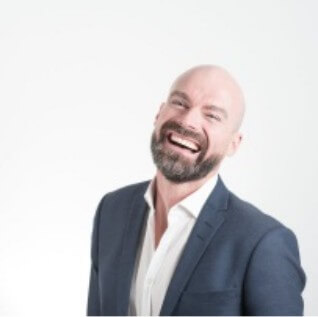 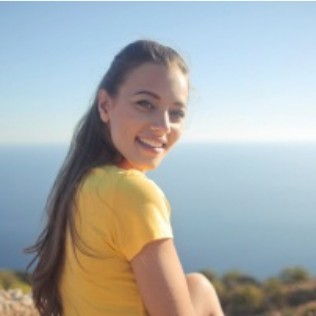 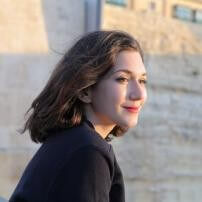 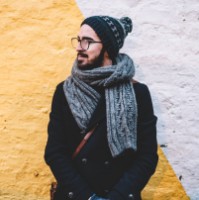 团队成员介绍
Unified fonts make reading more fluent.Theme color makes PPT more convenient to change.
Text name
Text name
Text name
Text name
CFO
CEO
COO
COO
Unified fonts make reading more fluent
Unified fonts make reading more fluent
Unified fonts make reading more fluent
Unified fonts make reading more fluent
项目介绍
公司注册资金：
股东股份构成：
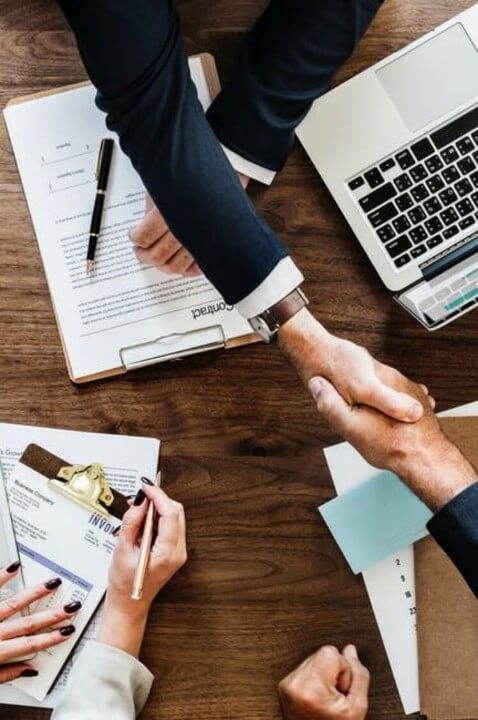 市场分析
03.PART THREE
市场情况分析
目标客户分析
竞争分析
市场分析
市场情况分析：
（说明：目标市场基本情况、未来市场的发展趋势、市场规模等；）
目标客户分析：
（说明：目标客户、现有客户以及潜在客户分析；）
竞争分析：
（说明：同类型企业进行对比分析，做SWOT分析，表现企业的核心竞争优势。）
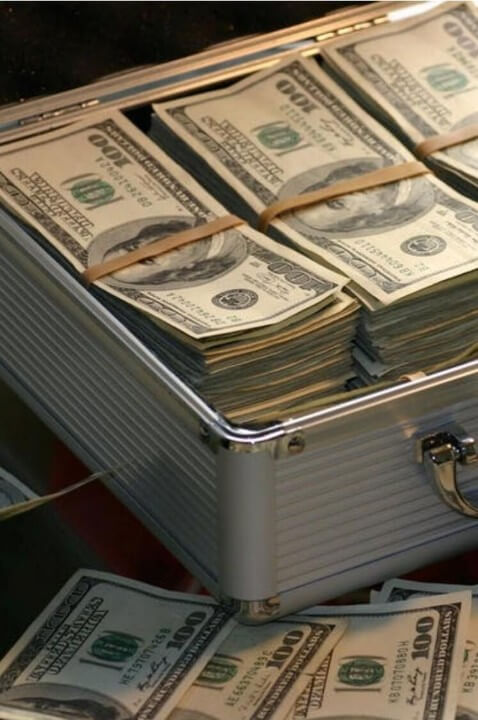 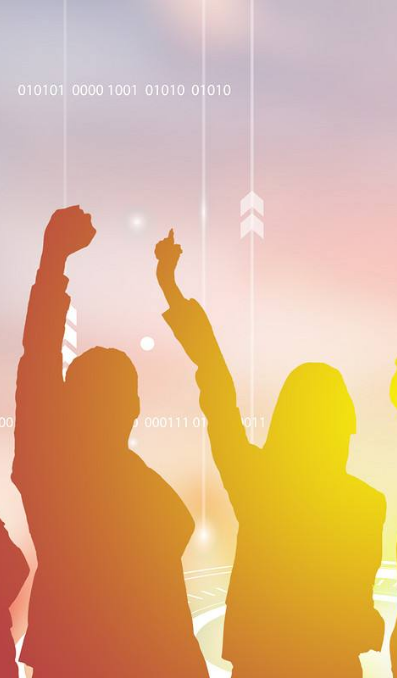 营销策略与发展规划
04.PART FOUR
发展目标及策略
销售模式与渠道
市场推广方式
实施计划与步骤
说明：根据市场分析和项目情况介绍企业的发展目标与策略、销售模式与渠道、市场推广方式、实施计划与步骤等
营销策略与发展规划
销售模式与渠道
发展目标及策略
Supporting text here.
Copy paste fonts. Choose the only option to retain text.
Supporting text here.
Copy paste fonts. Choose the only option to retain text.
市场推广方式
实施计划与步骤
Supporting text here.
Copy paste fonts. Choose the only option to retain text.
Supporting text here.
Copy paste fonts. Choose the only option to retain text.
营销策略
实施计划与步骤
Q1
Q2
Q3
Q4
Text here
Text here
Text here
Text here
Lorem ipsum dolor sit amet, consectetur adipisicing elit.
Lorem ipsum dolor sit amet, consectetur adipisicing elit.
Lorem ipsum dolor sit amet, consectetur adipisicing elit.
Lorem ipsum dolor sit amet, consectetur adipisicing elit.
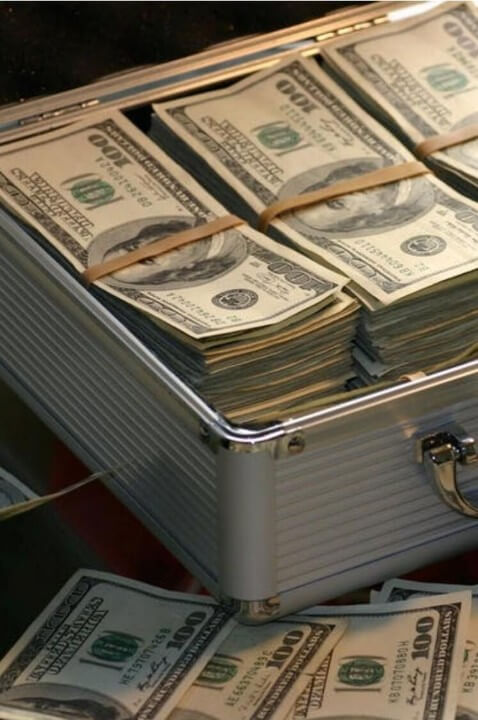 财务与风险分析
05.PART FIVE
近三年财务预算
融资分析与需求
风险分析与对策
市场分析
近三年财务预算：
（说明：主要根据目前经营情况对未来3年营业收入和成本进行估算，计算制作销售估算表、成本估算表、损益表、现金流量表、计算盈亏平衡点等分析；）
融资分析与需求：
（说明：主要介绍融资额度、融资期限、融资用途、保障措施、融资要求等。）
风险分析与对策：
（说明：主要介绍本项目将来会遇到的各种风险，以及应对这些的风险的具体措施。）
THANKS